МБУДО  ЦДО «Созвездие», МБОУ «Гимназия №1»
В ГОСТЯХ У БАЙБАКА
Исполнители:
 Решетникова Мария – 3 класс;
Бондарева Мария – 5  класс; 
Руководители: педагог дополнительного образования МБУДО ЦДО «Созвездие» Т. В.  Решетникова;
учитель биологии МБОУ «Гимназия №1» С.А. Бондарева
Воронеж 2022 г.
СТЕПНОЙ СУРОК ИЛИ БАЙБАК (MARMOTA BOBAK) МОЖЕТ СЧИТАТЬСЯ ЭДИФИКАТОРОМ, ТО ЕСТЬ ВИДОМ, КОТОРЫЙ ИГРАЕТ ВЕДУЩУЮ РОЛЬ В ЭКОСИСТЕМЕ ЖИВОТНЫХ СТЕПЕЙ ЦЕНТРАЛЬНО-ЧЕРНОЗЕМНОГО РЕГИОНА.
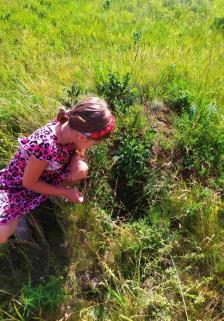 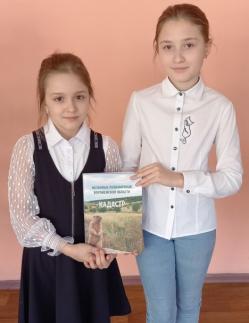 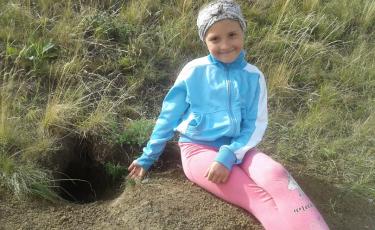 Рис. 1.
Рис. 2.
Рис. 3.
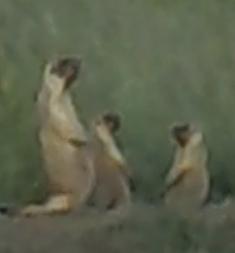 Цель: Изучить особенности проживания семьи байбаков на территории с. Гармашевка Кантемировского района Воронежской области. 
Задачи исследования:
Собрать данные о территории проживания семьи байбаков и о следах их жизнедеятельности;
Определить степень антропогенного воздействия на исследуемую территорию и жизнедеятельность байбаков;
Дать оценку степени благополучия семьи байбака на исследуемой территории; 
 Составить гербарий растений, входящих в рацион питания байбаков, проживающих на исследуемой территории.
Фото из личного архива
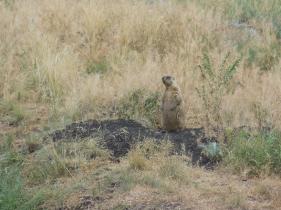 МЕСТО РАСПОЛОЖЕНИЕ ИССЛЕДУЕМОЙ ТЕРРИТОРИИ
Фото из личного архива
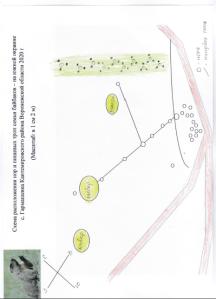 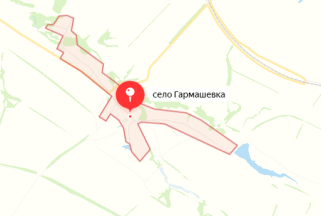 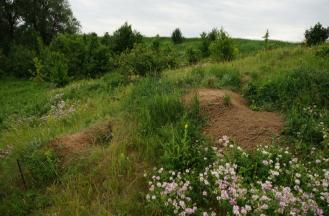 Рис. 4. Месторасположение исследуемой территории
Рис. 5.  Зимняя нора
Рис. 6.
 План территорий обитания семьи байбаков
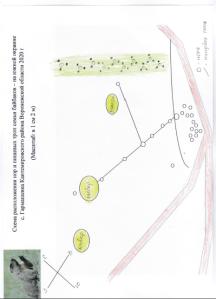 СЛЕДЫ ЖИЗНЕДЕЯТЕЛЬНОСТИ БАЙБАКОВ
Рис. 7. Вершина балки
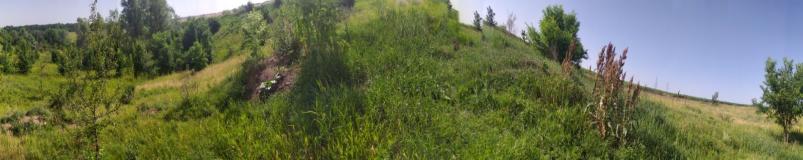 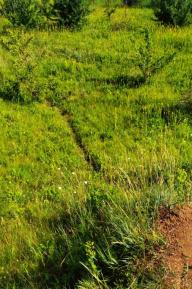 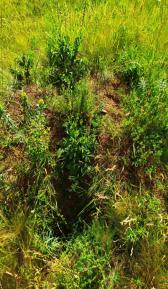 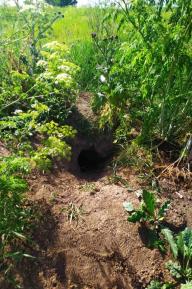 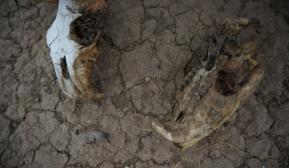 Рис. 8. Два черепа байбака
Рис. 11. Сигнальная нора
Рис.10. Пищевая тропа
Рис. 9. Выводковая нора
СЛЕДЫ ЖИЗНЕДЕЯТЕЛЬНОСТИ БАЙБАКОВ
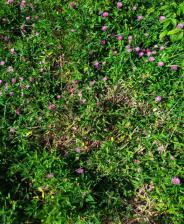 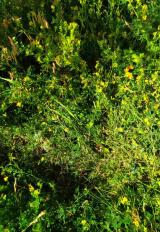 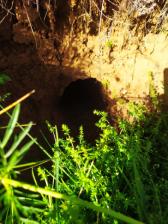 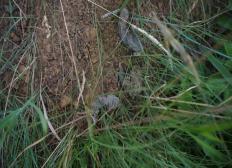 Рис. 15.
 Пастбище клевера
Рис. 14. 
Вход в нору
Рис. 13. 
Пастбище лядвенца
Рис. 12. 
Помёт байбака
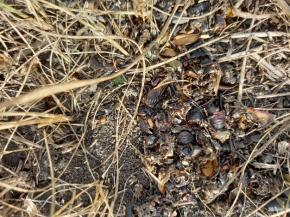 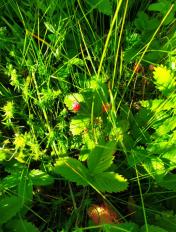 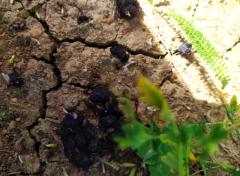 Рис.18  Останки насекомых возле норы
Рис. 16. Помёт байбака с семенами земляники
Рис.17. Пастбище земляники
НАБЛЮДЕНИЯ ЗА ЧИСЛЕННОСТЬЮ И ПОВЕДЕНИЕМ БАЙБАКОВ
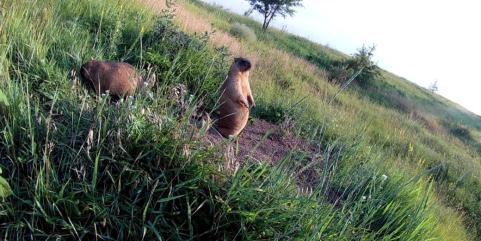 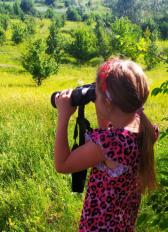 Рис. 20.
Рис. 19. Выпас байбаков – с. Гармашевка
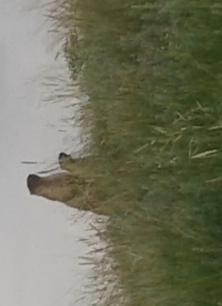 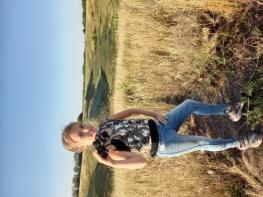 Рис. 22.
Рис. 21 –Байбак часовой  п. Козловский
РАЦИОН ПИТАНИЯ БАЙБАКОВ
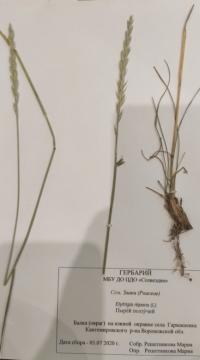 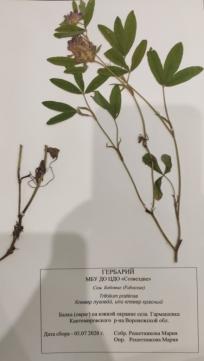 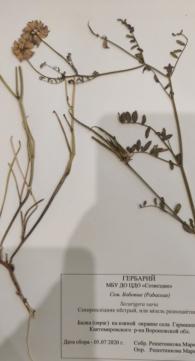 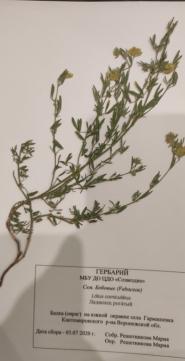 Рис. 26.
Лядвенец рогатый
Рис. 23. 
Пырей ползучий
Рис. 24. 
Клевер луговой (красный)
Рис. 25.
Вязель пёстрый
АНТРОПОГЕННОЕ ВЛИЯНИЕ НА ЖИЗНЬ БАЙБАКА И 
НА ИССЛЕДУЕМЫЙ БИОТОП
Таблица 1
Изменения  в ходе наблюдений 
 2020 – 2021 г.
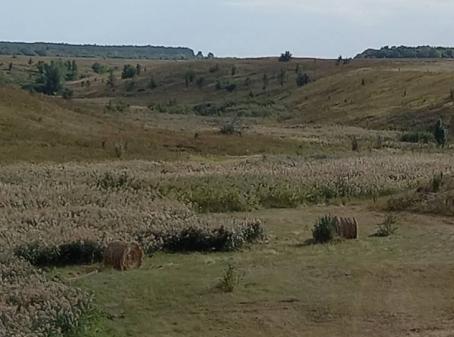 Рис. 27.  Семья байбаков, проживающая в Таловском районе Воронежской области
выводы
1. В исследуемом биотопе проживает семья байбаков, состоящая из пары взрослых сурков и детёнышей разного возраста. 
Следы проживания семьи байбаков на исследуемой территории: норы, сурчины, пищевая тропа, вытоптанные пастбища, помёт, костные останки (2 черепа байбака);
2. Основой рациона питания байбаков входят: пырей, лядвенец, клевер красный, вязель. Любимые лакомства – земляника, насекомые;
3. Байбаки, проживающие на исследуемой территории, испытывают постоянное антропогенное воздействие, с чем связано их более осторожное  поведение. Несмотря на фактор воздействия, жизнь байбаков на исследуемой территории можно назвать благополучной;
4. Составлен гербарий растений, входящих в рацион питания байбака на исследуемой территории.
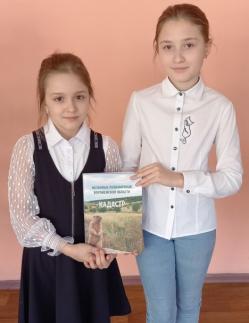 СПАСИБО ЗА ВНИМАНИЕ!
е-mail:18reshms@gmail.com